Презентация на тему:«Чистота- залог здоровья»
Подготовила 
Воспитатель Абдуллаева Б. Б.
«Воспитательский час»
2 класс
Что такое чистота?
Существует много поговорок о чистоте. Вот некоторые из них:
Чистота — лучшая красота
Чистота всем нравится, да не у всех получается.
Чистота — залог здоровья.





Почему же чистота так важна?
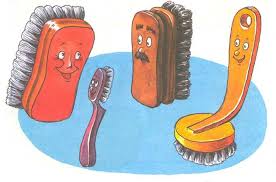 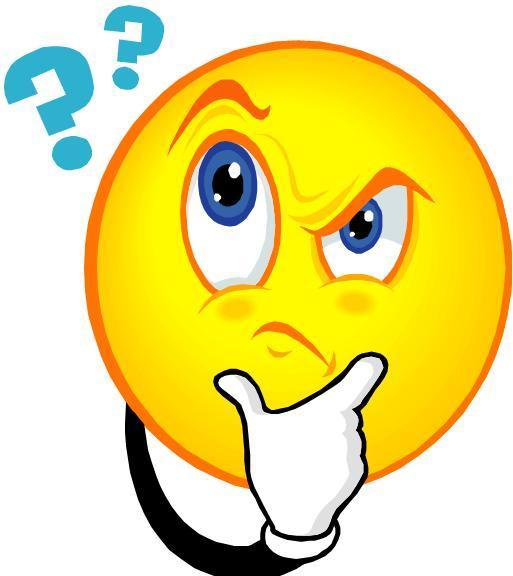 Переменка
Давайте попробуем ответить на этот вопрос на примере сказки Чуковского «Мойдодыр»
(почитайте с детьми сказку )
А для атмосферы мы предлагаем вам послушать песенку о чистоте
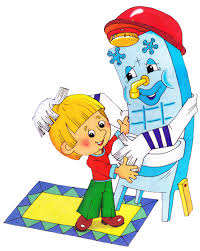 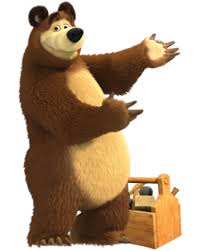 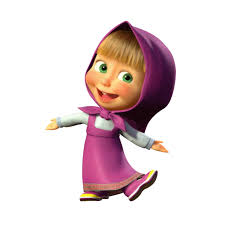 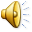 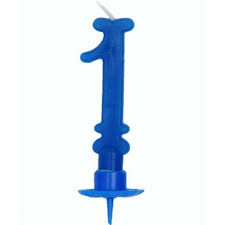 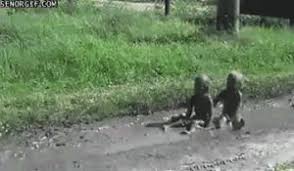 Вывод
Слушая сказку мы можем понять, что от грязных  детей, будь они мальчишками или девчёнками, все убегают, так как грязные дети напоминают  чучел
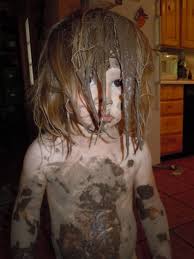 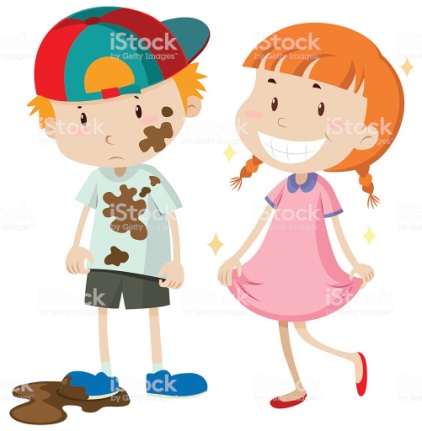 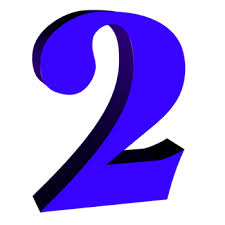 Вывод
«Да здравствует мыло душистое,И полотенце пушистое,И зубной порошок,И густой гребешок!Давайте же мыться, плескаться,Купаться, нырять, кувыркатьсяВ ушате, в корыте, в лохани,В реке, в ручейке, в океане, —И в ванне, и в бане,Всегда и везде —Вечная слава воде!»

Внешняя чистота и опрятность – это не только привлекательный внешний вид, но и сохранение здоровья.
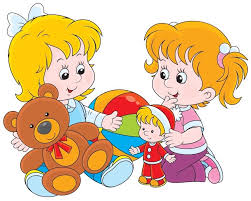 Как же связаны чистота и здоровье?
Существует такой опасный вредитель, как Микроб. 
Микробы всюду. Они и на еде, и на ваших руках. Везде-везде
Если Микроб попадёт в ваш организм, то вы заболеете, этим он и опасен.
Лишь Чистота может победить опасного Микроба.
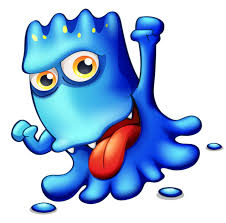 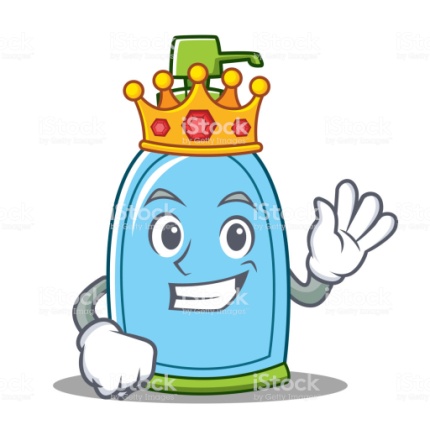 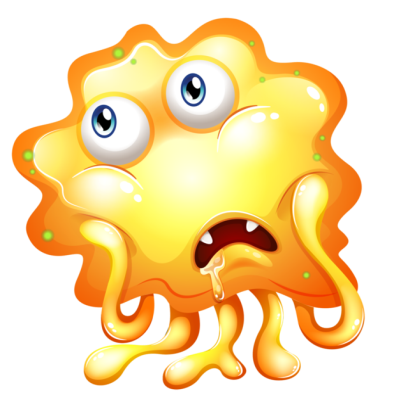 Чистота & Микробы
У Чистоты много помощников, ведь одна она не справится со всеми Микробами.  Один из них – Вода.
Когда мы моем фрукты и овощи,  вода помогает убить все микробы.  Поэтому, дети, тщательно промывайте фрукты и овощи перед  употреблением в пищу!!!
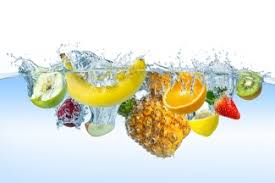 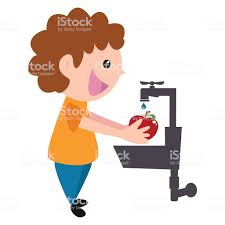 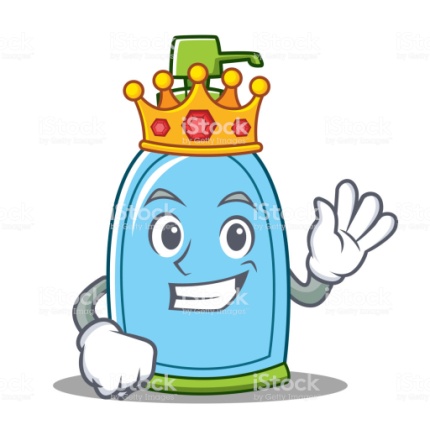 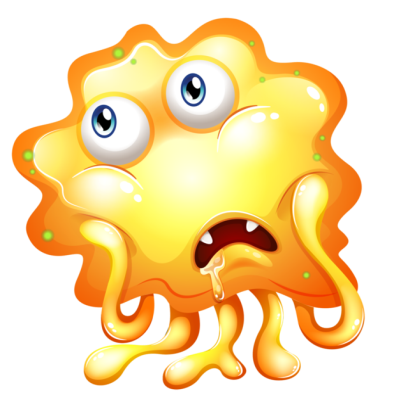 Чистота & Микробы
Второй помощник Чистоты- Мыло. 
Если помыть фрукты и овощи, но не мыть руки, Микробы также могут проникнуть в организм.  
Но на руках поселяются более сильные Микробы, и Вода с ними не справляется, поэтому руки следует мыть с мылом. 
Обязательно мойте руки  перед едой, а также после прогулки, чтобы микробы  не проникли ни в дом, ни в наш организм
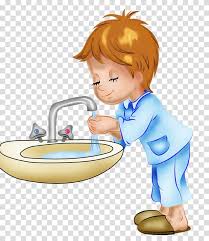 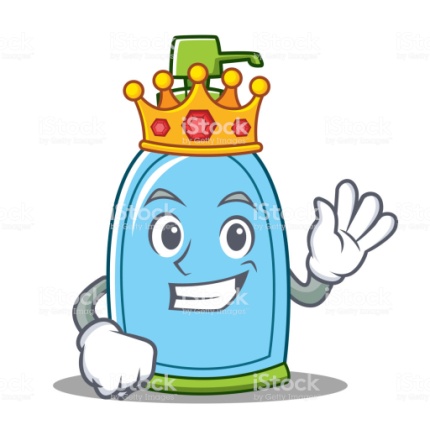 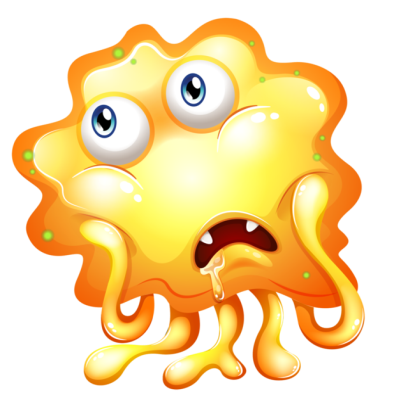 Как мыть руки?
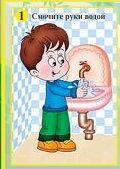 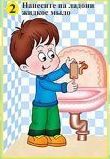 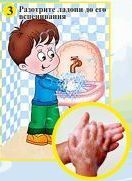 Руки моем мы всегда, Помогает нам вода,.Чтобы грязи меньше было,Позовём на помощь мыло.
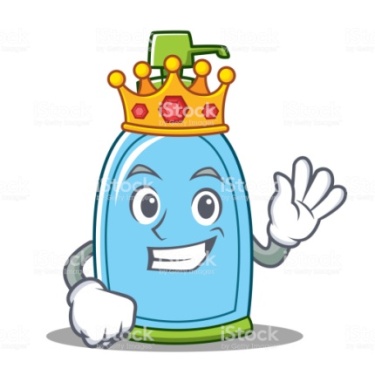 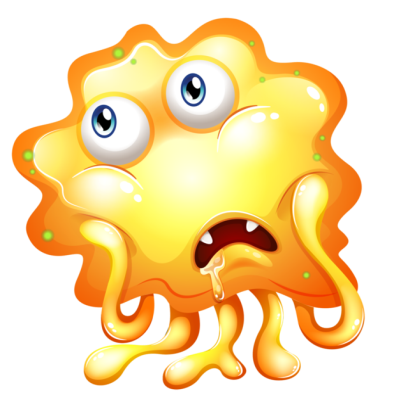 Как мыть руки?
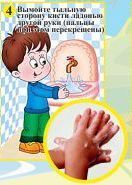 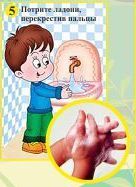 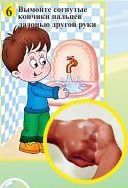 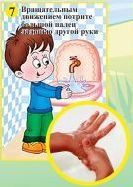 Руки с мылом надо мыть, Чтобы чистенькими быть.Чтоб микробам жизнь не дать,Руки в рот не надо брать
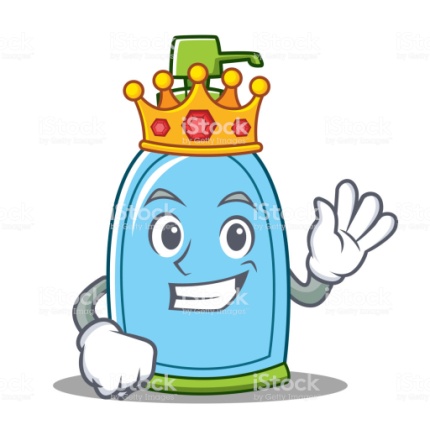 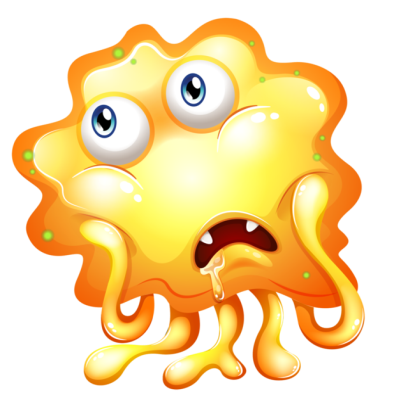 Как мыть руки?
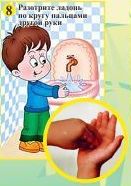 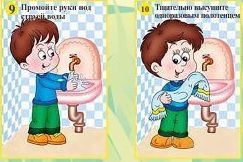 Руки надо чисто мыть,Рукава нельзя мочить.
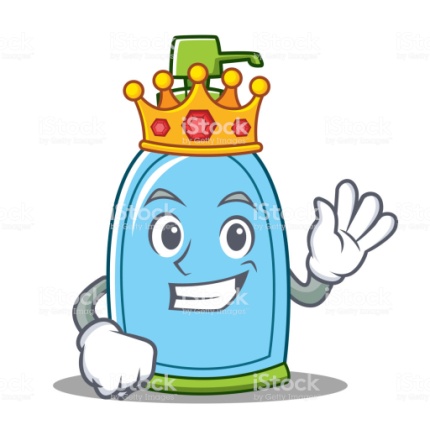 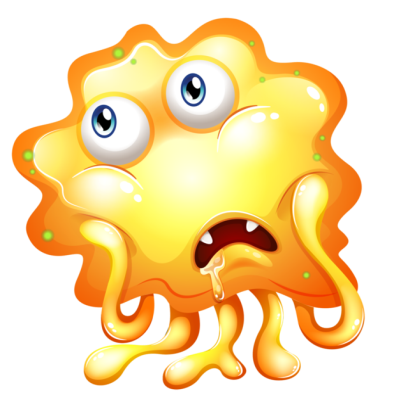 Чистота & Микробы
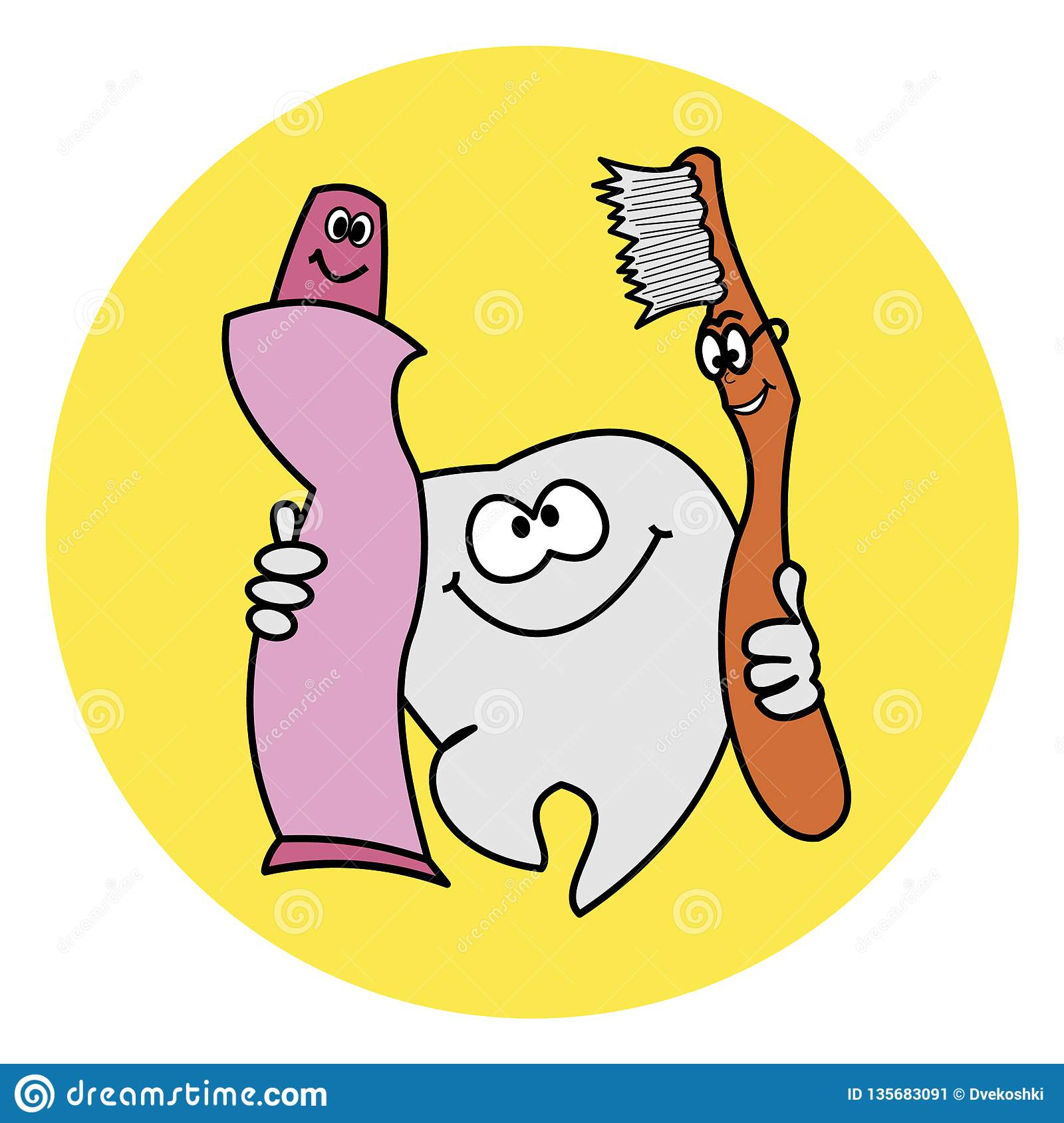 Какие  ещё помощники есть у Чистоты? Конечно же это зубная паста и щётка!
Как правильно мыть зубы?
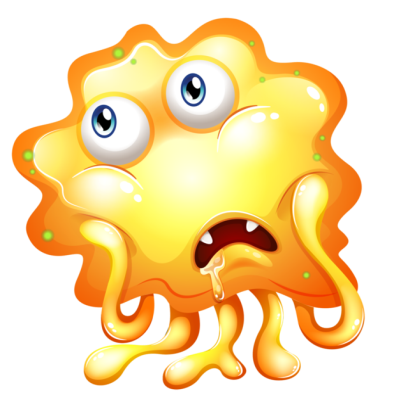 1.
Наруж-ние
поверхности зубов
3. 
Внутрен-ние поверхно-сти передних зубов
2.
Внут-ренние повер-хности
зубов
5.
Массаж
дёсен
6. Чистка языка
4.
Жевательная поверхность зубов
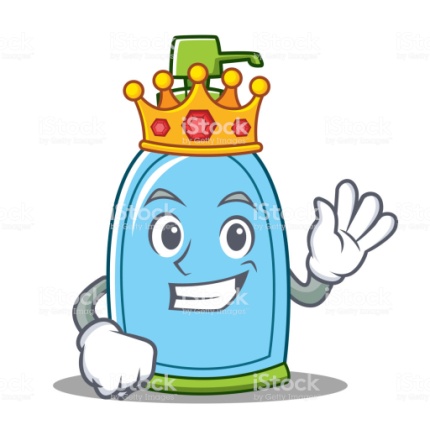 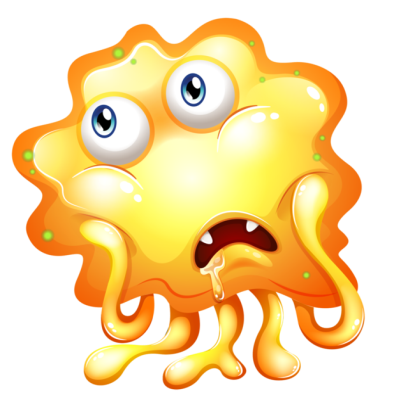 Чистота & Микробы
Вот и всё, надеюсь дети, вы поняли, как же важна чистота для нас и нашего здоровья.
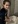